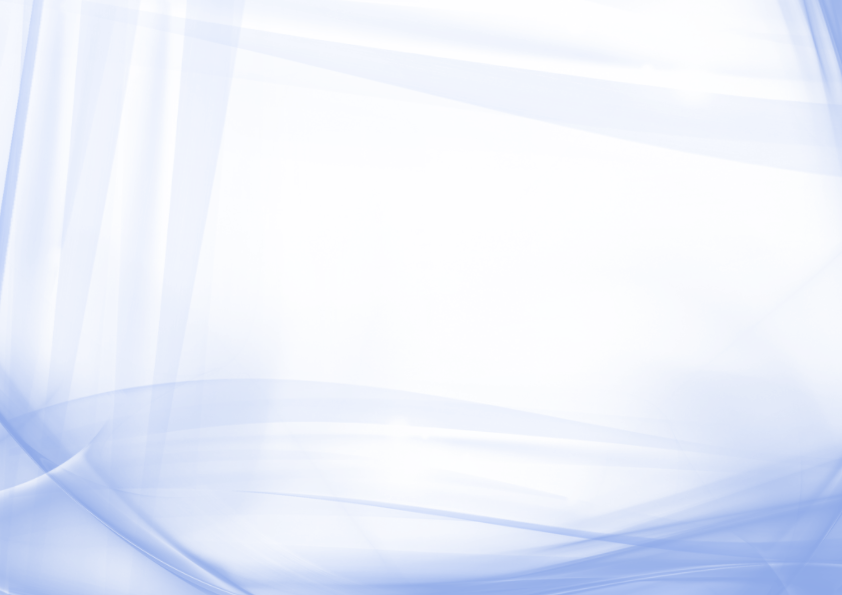 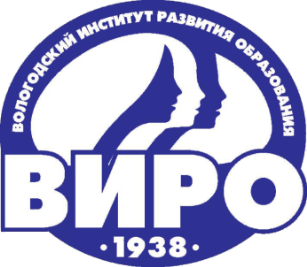 Автономное образовательное учреждение Вологодской области дополнительного профессионального образования
(повышения квалификации) специалистов 
«Вологодский институт развития образования»
Опыт реализации системы оценки планируемых результатов образовательной программы начального общего образования: анализ локальных актов и программ. Пути совершенствования
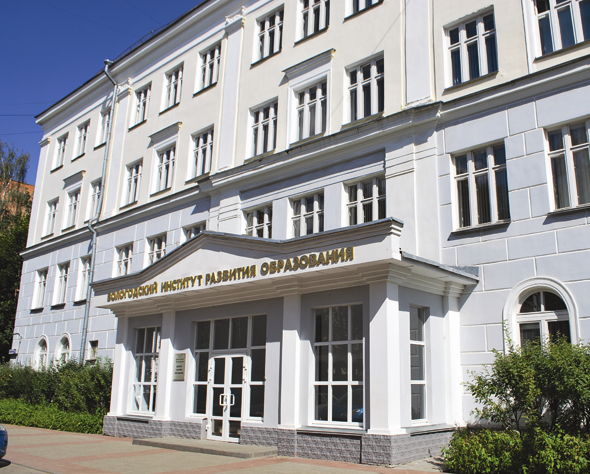 Кокарева Зоя Александровна, доцент кафедры педагогики и психологии АОУ ВО ДПО ВИРО 
кандидат педагогических наук, доцент
Вологда 2018 год
Локальные акты, регламентирующие систему оценки планируемых результатов
Раздел «Система оценки достижения планируемых результатов освоения ООП НОО» основной ОПНО
Положение о формах, периодичности и порядке текущего контроля успеваемости и промежуточной аттестации обучающихся (ст.30 ФЗ «Об образовании в РФ»)
Положение о проектной и учебно-исследовательской деятельности (может быть частью положения о формах, может быть отдельным локальным актом)
Рабочие программы педагогов
Место текущего контроля и промежуточной аттестации
Текущий контроль успеваемости и промежуточная аттестация являются частью системы внутришкольной системы оценки качества бразования (ВСОКО ст. 28 ФЗ) и отражают динамику индивидуальных образовательных достижений обучающихся в соответствии с требованиями Стандарта
Раздел «Система оценки планируемых результатов» ООП НОО
Проанализировано 12 ООП НОО
Результаты: ОПП НОО размещены на сайтах школ
Раздел присутствует, на 90-97% текст  идентичен тексту примерной  ООП
В ряде ООП описан инструментарий, используемый для отслеживания результатов и организационная схема комплексной оценки планируемых результатов (Гимназия №2, Вожегодская СОШ, Кадуйская им. В.В. Судакова, Шекснинская СОШ им. Адм. Кузнецова).
Рекомендации по корректировке программы и раздела
1.Программы многие утверждены в 2011году.  Это возможно, но необходимо указание на приказы о внесении изменений.
Последние изменения касаются 2015 годом (о внесении изменений в ФГОС НОО)
Возможно указание на определенный период функционирования ООП (например так в Гимназии №8 г. Череповца, Кадуйской СОШ)
2.Необходимо указание на участие школы в ВПР и роли их в системе оценки планируемых результатов
Рекомендации
3.Слабо описаны возможности использования критериального подхода к оценке достижений, формирование действий самоконтроля и самооценки. 
Лучше выполнено в ООП гимназии №2, СОШ №16 г. Вологды
4.Правильно использовать терминологию.
В ряде программа встречается термин «итоговая аттестация». Ее нет в начальной школе.
Термин «текущая  аттестация» лучше не использовать. Только текущий контроль. (как в ФЗ 273)
5. Уточнить место портфолио в системе оценки результатов.
Позитивный опыт
Основная образовательная программа НОО МОУ «Гимназия №2» г. Вологды
Программа –участник всероссийского конкурса программ начального общего образования в 2017 году, победитель регионального этапа  всероссийского конкурса «Путь к успеху»
Принятие и утверждение положения о текущем контроле и ПА
Положение рассматривается методическим  советом, согласовывается с Советом школы, принимается педагогическим советом  и утверждается приказом руководителя общеобразовательной организации
Это основной локальный акт, регламентирующий систему оценки
Проанализировано 18 л.актов
Структура локального акта о формах, порядке ТК и ПА (примерная)
Общие положения
Основные понятия
Порядок и особенности ТК
Порядок и особенности ПА
Права и обязанности участников образовательных отношений
Особенности промежуточной аттестации экстернов
Особенности проведения ПА у лиц, получающих образование в форме семейного (оба пункта есть в Тарногской СОШ)
Порядок хранения информации об оценке ПР на бумажных и электронных носителях
Общие положения
Дается ссылка на нормативные локальные акты, указано назначение положения, дана интерпретация понятий текущий контроль, виды текущего контроля, промежуточная аттестация, контрольно-измерительные материалы
(неплохо понятия даны в МБОУ №1 г.Великий Устюг, гимназии В.Устюга, гимназии г. Вологды)
Минусы: в ряде школ нормативные документы устаревшие
Порядок и особенности проведения текущего контроля освоения  обучающимися  ПР
Плюсы: текущий контроль дифференцирован по видам: стартовый, поурочный, тематический, четвертной (рубежный), итоговый
Периодичность описана, указано  минимальное количество отметок для выставления отметки за четверть (не менее трех), даны ссылки на рабочие программы, в которых должно быть указано количество контрольных и проверочных работ
О стартовом контроле: (выдержка из акта)
Необходимость вводного (входного, стартового) контроля определяется учителем исходя из его целесообразности  и не является обязательным;  Результаты стартовой работы НЕ учитываются при выставлении отметки за четверть.
Рекомендация: указать выставление отметок по желанию.
В Бабаевской СОШ №1 выставляются удовл. отметки.
О повторном изучении материала и оценке по физической культуре
В ряде положений указывается необходимость повторного изучения материала, если более 60% обучающихся не справились с контрольной работой
Описаны требования к оценке по физической культуре и особенности оценивания детей, имеющих спец. группу здоровья
(Гимназия  г. Великого Устюга, Харовская СОШ им. Прокатова А.Н.)
Безотметочное оценивание???
Встречается во всех локальных актах, касается курсов ОРКСЭ, истоки, музыки (2-4 классы)  
Рекомендуется не использовать данный термин, так как вызывает сомнение суть слова. Отметка есть, она ставится в бинарной форме «зачтено-не зачтено». 
Если не используется бинарная, то используется качественная оценка на основе критериев.
Например: Результат освоения программы: освоил программу 1 класса. 
Но возможна и бинарная оценка в 1 классе.
Оценка самостоятельных работ
Плюсы: положение о том, что самостоятельные работы не оцениваются неудовлетворительной отметкой.

СОШ №16. г. Вологда.
П.В ходе текущего контроля успеваемости при выпол­нении самостоятельной работы обучающего характера, после длительного пропуска занятий по уважительной причине педагог не может оценить работу обучающегося  неудовлетворительной отметкой
Рекомендации по совершенствованию локального акта в части описания ТК
Включить не только описание традиционного подхода к отметкам 1-5, но ОБЯЗАТЕЛЬНО использовать многобалльную шкалу оценивания контрольных работ с последующим переводом в 5б. шкалу.
Указать, что в Кимах используется многобалльная шкала с последующим переводом в 5б.
Инновационный характер: замена 5б. На многобалльную.
(Гимназия №2 г. Вологды, Борковская СОШ Никольского района, СОШ №26 г. Вологды)
О комплексных работах
Пример описания данного компонента.
5.14. Комплексная проверочная работа на межпредметной основе проводится в конце учебного года, ее цель – оценка способности обучающихся  решать учебные  задачи.
Оценка метапредметных результатов фиксируется учителем в журнале на отдельно отведенной странице. 
Рекомендация. Возможно использование не ККР, а листов оценки метапредметных результатов. Это является позитивным условием освоения программы каждым ребенком.
Другие рекомендации
1. Включить пункт об особенностях домашних заданий. На выходные дни – прерогатива школы. Возможен и отмен Д/З на выходные дни.
2. Использовать качественную самооценку и оценку, а не количественную оценку за работу на уроке.
3. Необходимо описать, как используется оценка за домашнее задание. Как выставляется в журнал.
Есть примеры дискриминации: «1» выставляется, а про «4» и «5» не сказано!!!!!
О портфолио и проектах в локальных актах
В большинстве положений и соответствующем разделе ООП НОО не сказано об обязательности ведения портфолио
Это необходимо указать. В соответствии с ФГОС НОО портфолио не является обязательным.

ПРОЕКТЫ в начальной школе не являются обязательной формой проверки планируемых результатов! (См. п. 19.9. ФГОС НОО)
ОО самостоятельно устанавливает правило использования проектов в качестве формы оценки ПР
Промежуточная аттестация обучающихся
Правильный вариант – один раз в год.
ПА с 1 класса осуществляется и по всем предметам согласно ст.58. «…освоение оп, в том числе отдельной части или всего предмета сопровождается ПА (ст.58.п.1)»
Форма ПА наиболее приемлемая –анализ текущей успеваемости или накопительная оценка. Это обеспечит оптимальность нагрузки на ребенка при прохождении ПА.
Результат ПА может быть зафиксирован в виде отметки или зачета.
Перевод из первого класса на основе результатов ПА
Форма ПА в 1 классе разная, оптимальная –характеристика достижений
Пример из локального акта
Успешность усвоения программ первоклассниками характеризуется качественной оценкой на основе листа оценки образовательных достижений, включающего совокупность критериев освоения программ первого класса
(Это правильный подход, но не единственный)
Формы и порядок аттестации (примеры из положений)
Формы и порядок проведения промежуточной аттестации учащихся, получающих образование в форме семейного образования, по индивидуальному учебному плану, в форме самообразования (далее – экстерны) определяются настоящим Положением. 
На основании решения педагогического совета школы могут быть освобождены от контрольных мероприятий по итогам учебного года обучающиеся:
имеющие отличные отметки за год по всем предметам, изучаемым в данном учебном году;
призеры городских, областных, региональных предметных олимпиад и конкурсов;
О правах родителей
Заявления обучающихся и их родителей, не согласных с результатами промежуточной аттестации или итоговой отметкой по учебному предмету, рассматриваются в установленном порядке конфликтной комиссией ОО.
Об академической задолженности
Выдержка из акта:
Учащиеся, имеющие академическую задолженность, вправе пройти промежуточную аттестацию по соответствующему учебному предмету не более двух раз с момента образования академической задолженности в течение года (сентябрь, ноябрь).

ЭТО НЕВЕРНО.  В течение года обучающийся может пройти повторно ПА.
О плане ликвидации академической задолженности
Учитель, имеющий ученика с академической задолженностью, не позднее 1 сентября должен представить на согласование курирующему его заместителю  директора следующие документы:
-план работы по ликвидации академической задолженности данного ученика, составленный с учетом проведения консультаций;
-текст работы для прохождения промежуточной аттестации (контрольная работа, вопросы для собеседования, тест и т.п.)
Права и обязанности участников ОО
Права и обязанности участников образовательных отношений прописаны далеко не во всех локальных актах
Необходимо описать возможности исправления, пересдачи работ, применения методов самооценки
Права родителей на посещение уроков, особенности предупреждения о возможном посещении, об ответственности за подготовку домашних заданий и т.д.
Пункт о ПА экстернов и обучающихся, получающих семейное образование
Хорошо описан в локальном акте Тарногской средней школы
В ряде  общеобразовательных организаций эти пункты  отсутствуют, либо объединены в один пункт.
А это разные формы получения образования.
ПА экстернов
5.1. Промежуточная аттестация экстернов проводится в соответствии с настоящим положением в сроки и в формах, предусмотренных образовательной программой, в порядке, установленном настоящим положением.  
5.2. По заявлению экстерна ОУ вправе установить индивидуальный срок проведения промежуточной аттестации. 
5.3. Гражданин, желающий пройти промежуточную аттестацию в ОУ, (его законные представители) имеет право на получение информации о сроках, формах и порядке проведения промежуточной аттестации, а также о порядке зачисления экстерном в ОУ. 
5.4. Гражданин, желающий пройти промежуточную аттестацию (его законные представители) должен подать заявление о зачислении его экстерном в ОУ не позднее, чем за  две недели до начала проведения соответствующей промежуточной аттестации. В ином случае гражданин к проведению промежуточной аттестации в указанный срок не допускается, за исключением случая, предусмотренного пунктом 5.2 настоящего положения.
ПА обучающихся, осваивающих ООП в форме семейного образования
6.4. Классные руководители, в класс которых зачислены учащиеся, осваивающие общеобразовательные программы в формах семейного образования, самообразования, в том числе проходящие ускоренное обучение, доводят до сведения родителей (законных представителей) сведения о результатах промежуточной аттестации путем выставления отметок в дневники учащихся или в письменной форме под подпись родителей (законных представителей) учащихся с указанием даты ознакомления, в случае неудовлетворительных результатов аттестации. Письменное сообщение хранится в личном деле учащегося.
Итоговая оценка в начальной школе
Необходимо указать, что итоговая оценка идентична годовой оценке и указать правила выставления годовой отметки
Всероссийские проверочные работы (ВПР)
Указать, как используются результаты ВПР
 Засчитываются ли они за промежуточную аттестацию, годовые КР
  Указать, что отметки выставляются по желанию обучающихся
Литература по системе оценки ПР и подготовке локального акта о системе ТК и ПА
Система оценки образовательных достижений младших школьников. Проектировочные подходы и технологические решения/Р.Г. Чуракова, А.М. Соломатин. М. Академкнига/учебник
Нормативно-правовое обеспечение образовательного процесса/ Управление современной школой.Завуч.№7.2017. с.4-18.
Шостак Л. Промежуточная аттестация и выбор формы обучения/ Справочник заместителя директора школы. №5.2016.
Кокарева З.А. ФГОС: оценка образовательных результатов в 1-7 кл. М. Педагогическое общество России. 2016.
Литература
Щербакова Т. Как контролировать и оценивать образовательные результаты по итогам учебного периода/Справочник заместителя директора школы. №12. 2016.
Гайворонская Н.И. Внутришкольная оценка качества образования/Управление современной школой. Завуч. № 8.2016.
Кишенкова О. Какие оценочные шкалы использовать в школе? /Справочник заместителя директора школы. №11. 2016. с.56.